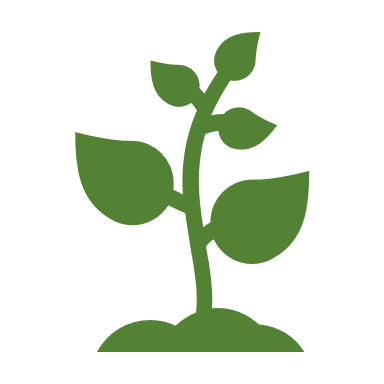 Вебинар-консультация №1 по проекту "Образовательный лифт: ШНОР" для сетевой группы учителей физики
Яковлева Надежда Геннадьевна, старший 
преподаватель кафедры общего образования 
ЦНППМПР ГАУ ДПО «ИРО ПК»
График проекта.
Установочный семинар/вебинар – 21 апреля в 16.00
Вебинар-консультация 1 по проверке заданий/выдаче новых – 8 июня в 16.00
Промежуточный семинар/вебинар – 28 августа в 11.00
Вебинар-консультация 2 по проверке заданий/ выдаче новых – 26 сентября в 16.00
Итоговый семинар/вебинар – 24 октября в 15.00
Итоговая конференция/форум по проекту - ноябрь
Задания проекта.
1. 
Проба пера: создаём задания на универсальные познавательные действия.
2. 
Мы в теме: создаём задания для группового проекта
3. 
Групповой проект: мониторинг, игра, турнир и т.д.
4. 
Апробация созданного контента: проведение метапредметного события.
План вебинара.
1
2
Результаты выполнения задания №1
Задание № 2 проекта «Образовательный лифт: ШНОР»
3
Идеи 
для метапредметного события
2
Результаты выполнения задания №1
Задание 1.
Создание комплекта заданий  на формирование метапредметных  результатов.
Срок предоставления задания № 1 –  1 июня 2023 года
Задание после выполнения высылается руководителю группы Яковлевой Н.Г. на почту fanni1909@yandex.ru

Подпись файла: Фамилия_Задание 1
Участник 1.
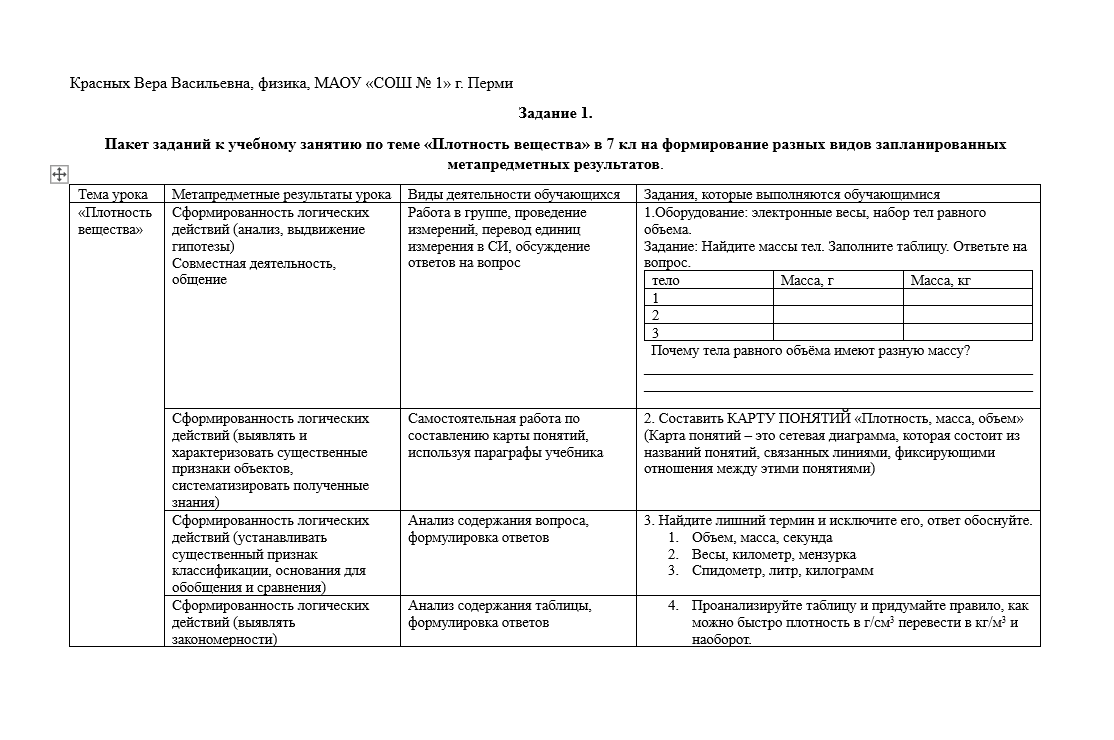 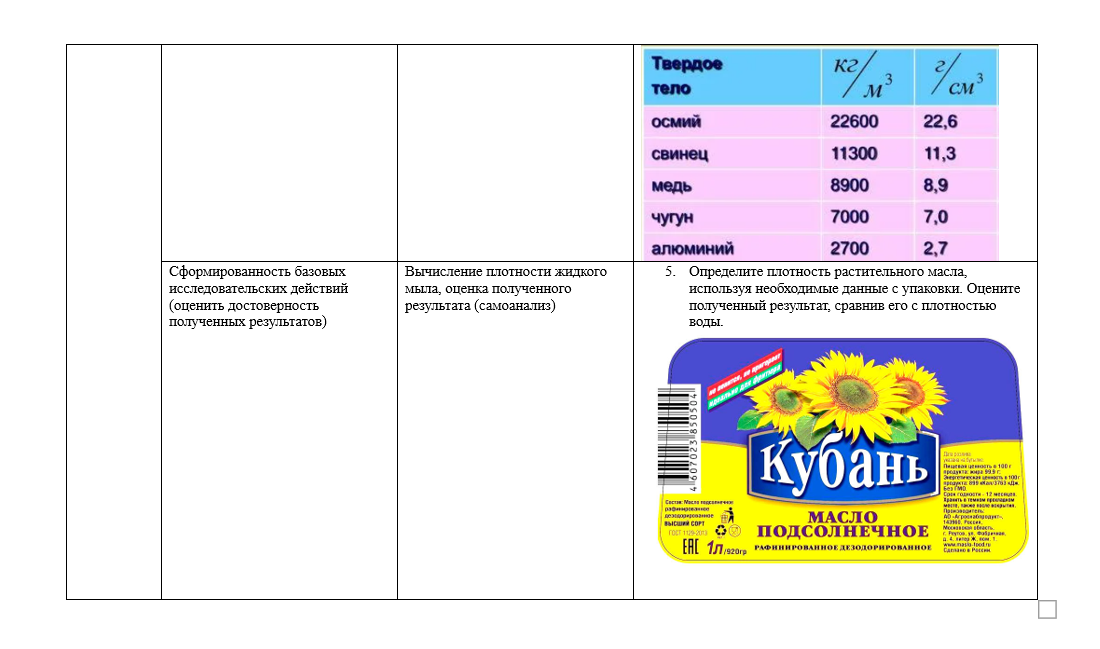 Участник 2.
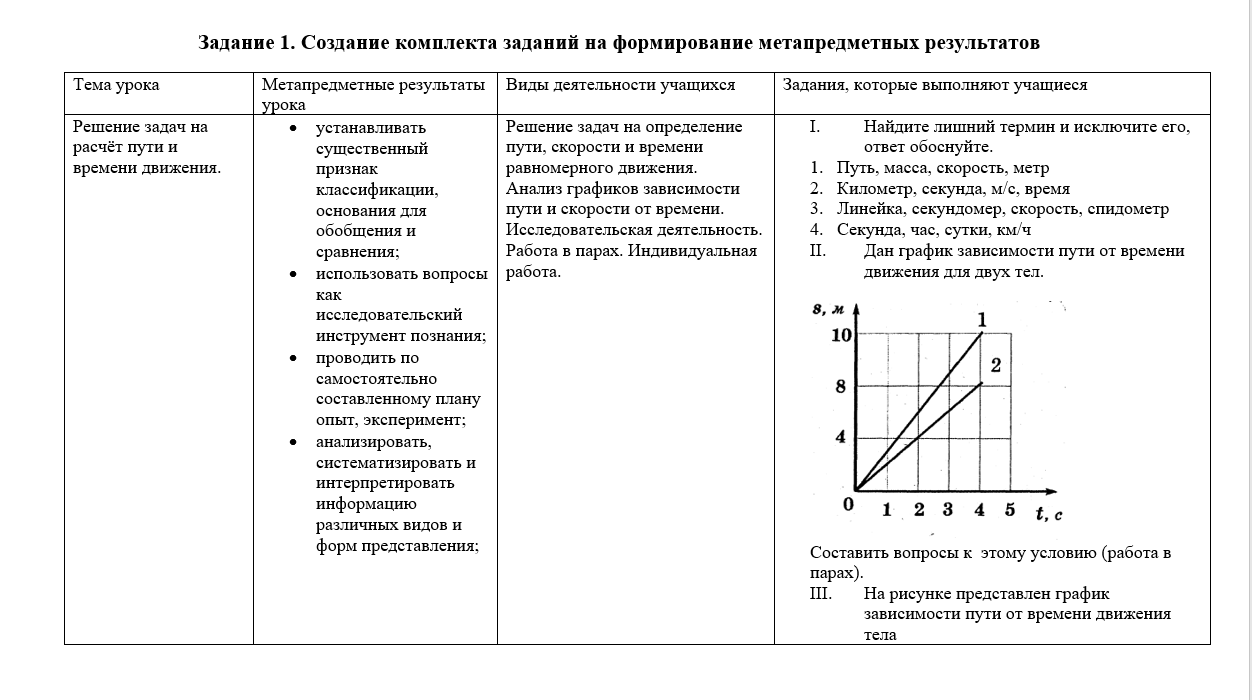 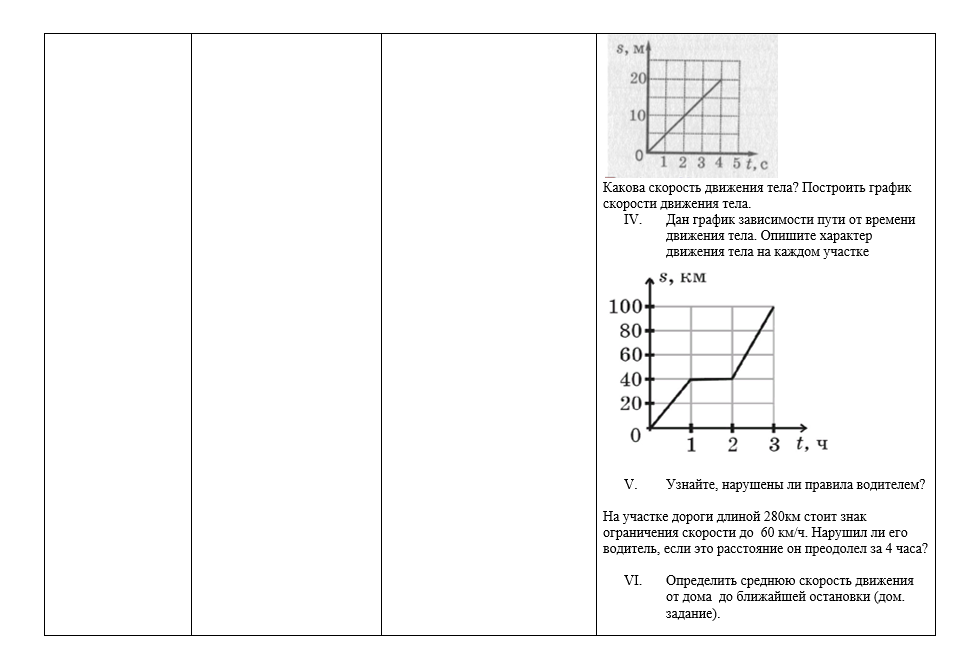 Участник 3.
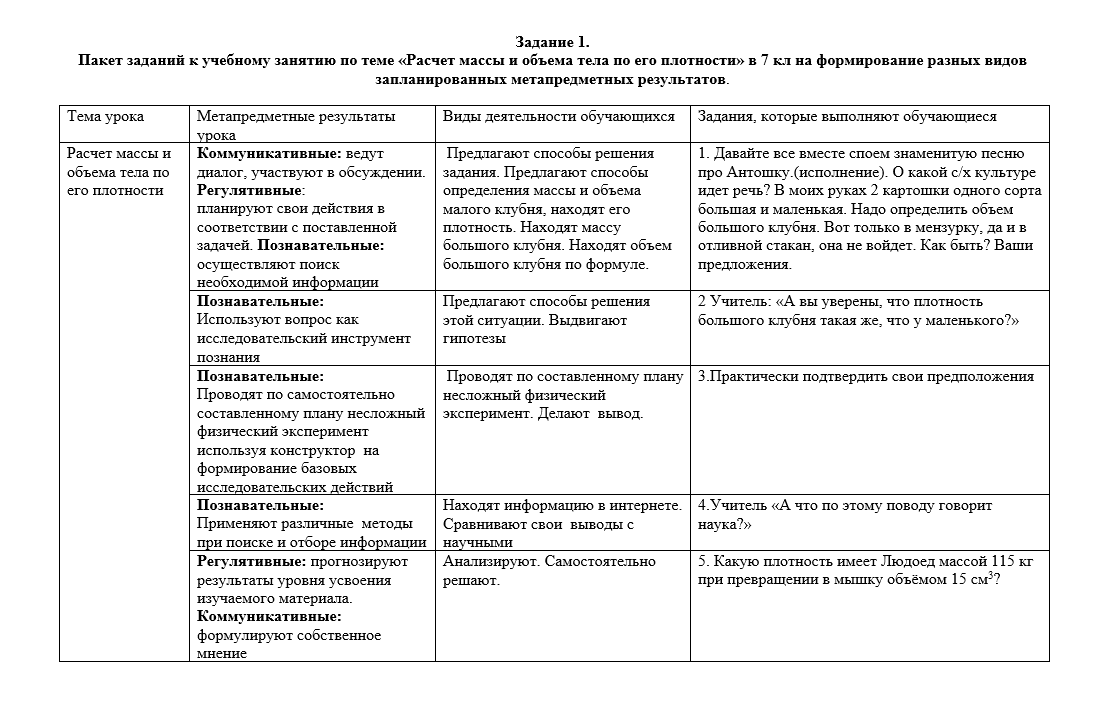 Участник 4.
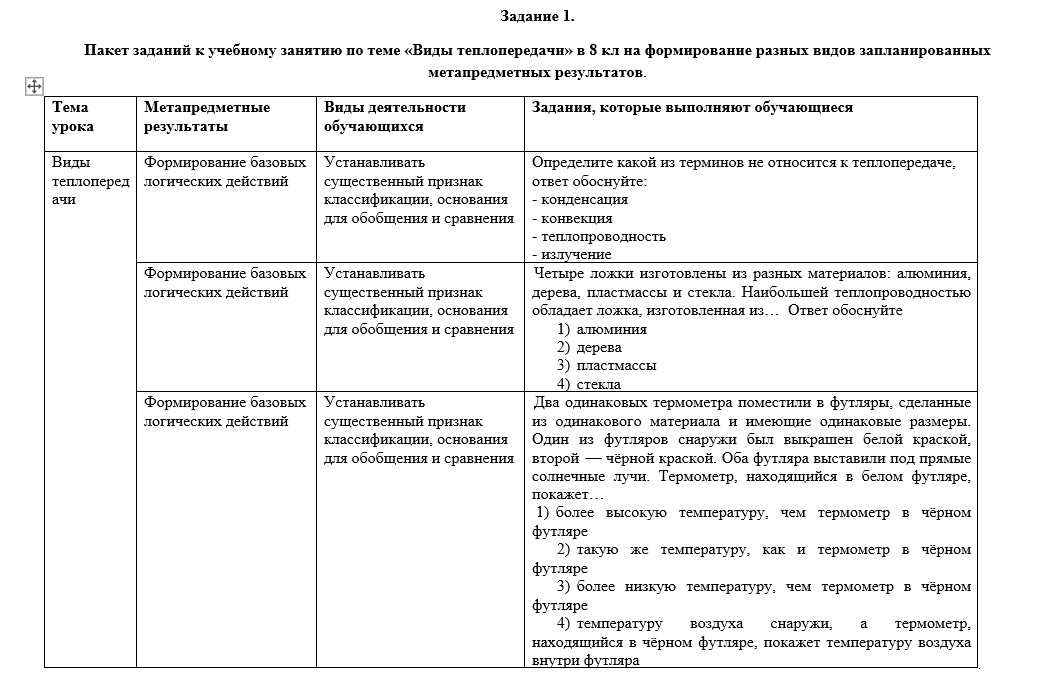 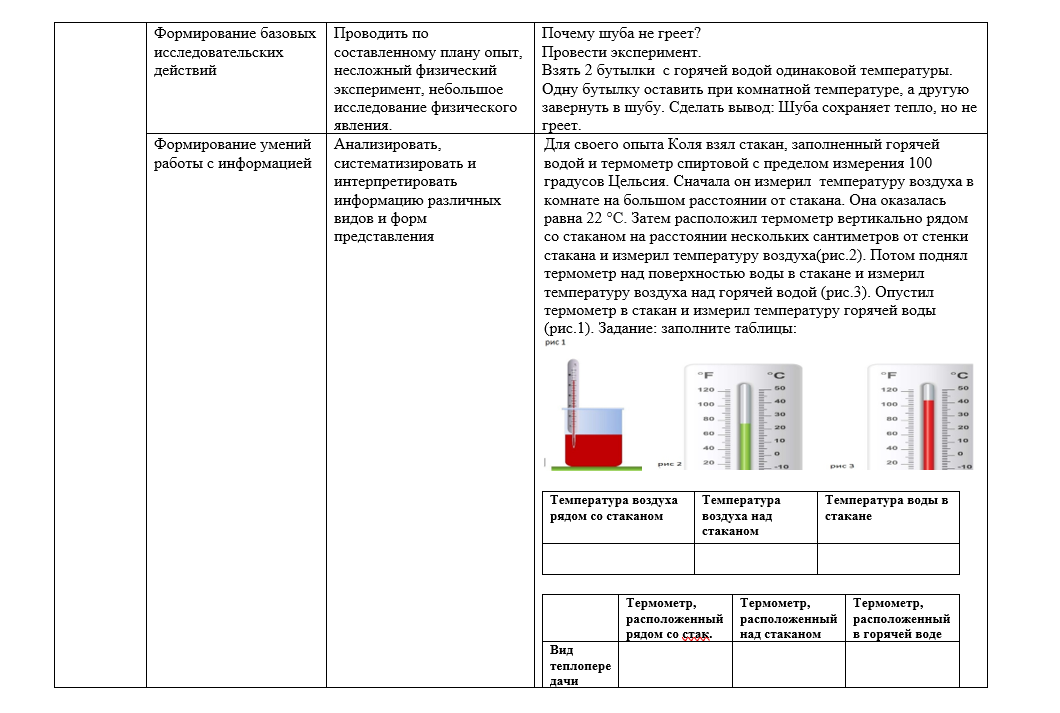 Участник 5.
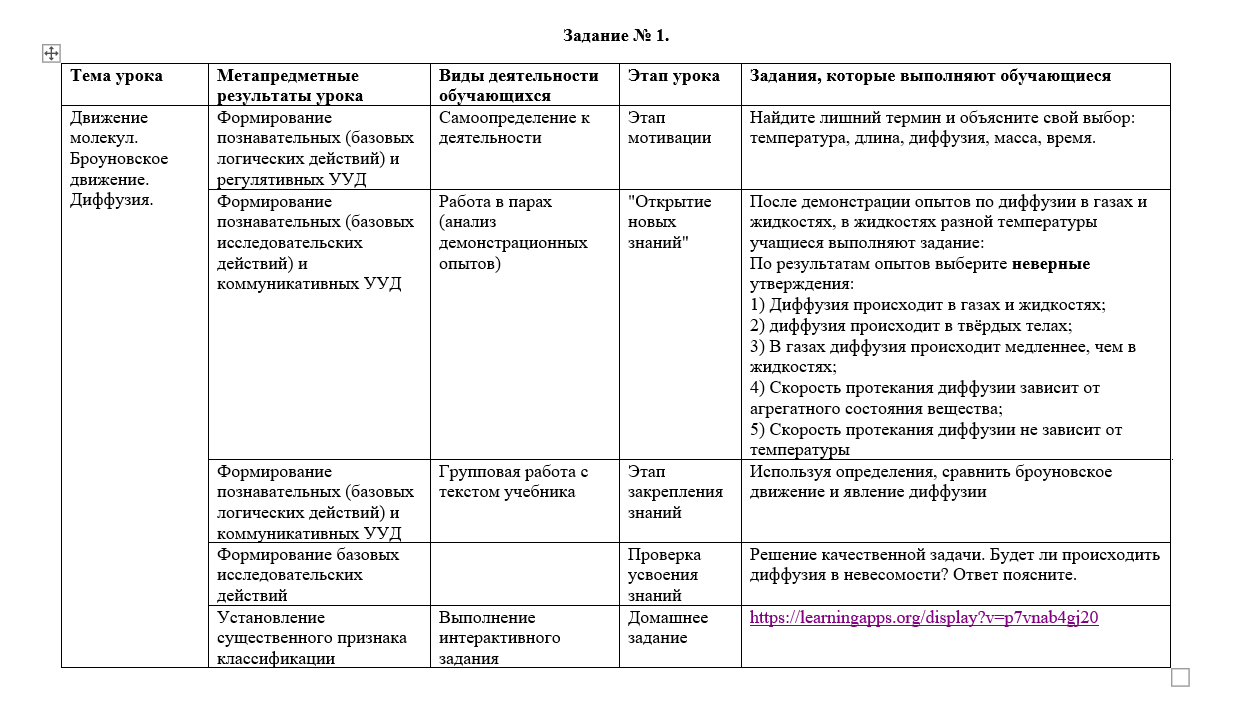 Общие замечания.
Не используются виды деятельности из тематического планирования ПРП ООО по физике.
Нет расшифровки видов метапредметных результатов.
Часть заданий не соответствует видам деятельности и планируемым результатам.
Нет разнообразия заданий.
2
Задание № 2 проекта «Образовательный лифт: ШНОР-2023»
Задание 1.
Создание комплекта заданий  на формирование метапредметных  результатов по теме, выбранной командой школы для метапредметного события.
Срок предоставления задания № 2:  20 сентября 2023 года
Задание после выполнения высылается руководителю группы Яковлевой Н.Г. на почту fanni1909@yandex.ru

Подпись файла: Фамилия_Задание 2
Требования к выполнению.
Разработать пакет заданий по выбранной теме (не менее 4-х заданий на формирование разных видов запланированных метапредметных результатов обучения), соответствующих заданному формату.
Общие требования к оформлению отчёта по выполнению задания. 

Документ Word, который содержит название документа и сведения об авторе (ФИО, предмет, ОО)

Критерии оценивания. 

Соответствие/несоответствие разработанных метапредметных заданий планируемым результатам.
3
Идеи 
для метапредметного события.
Игра-квест «Таинственный остров»
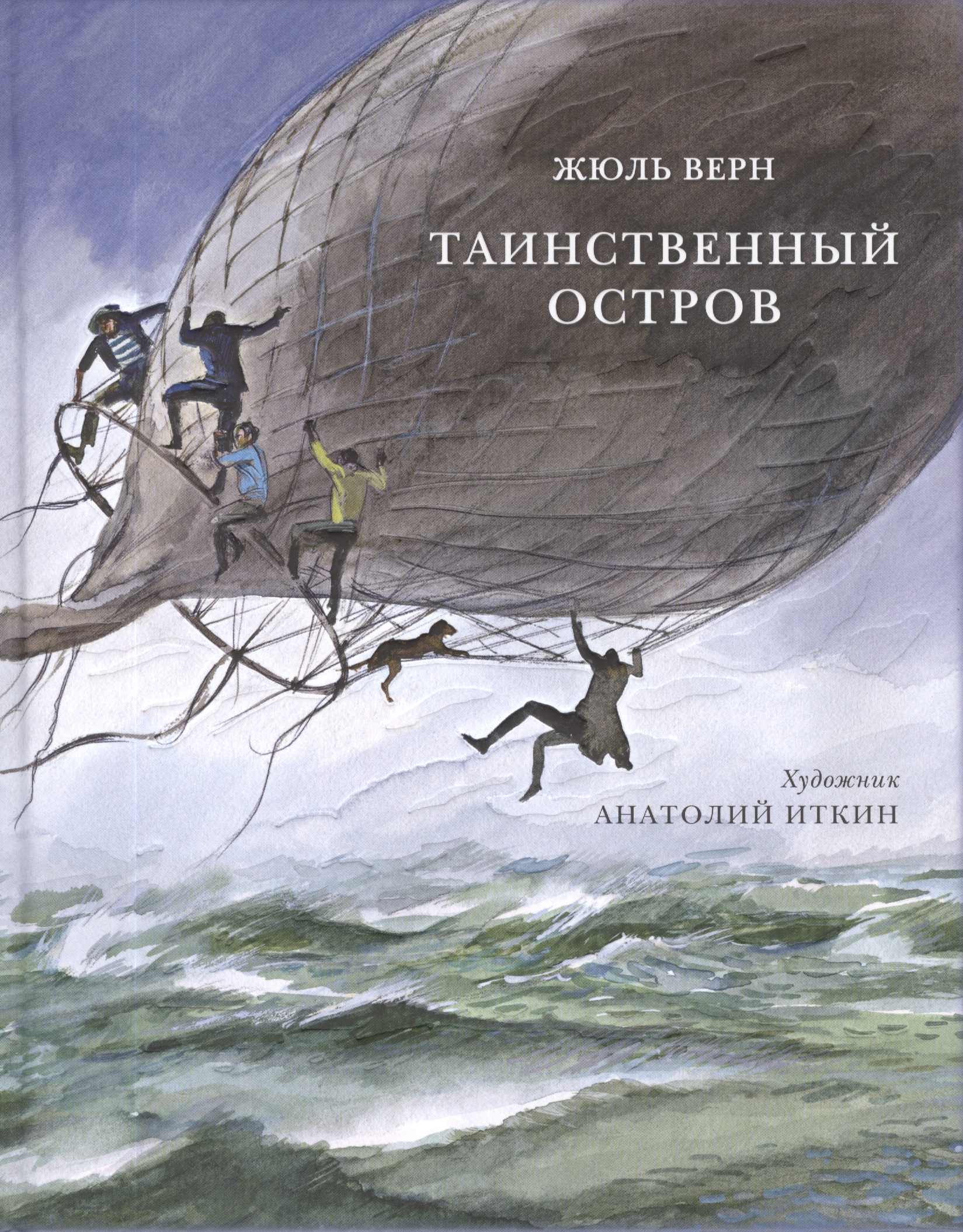 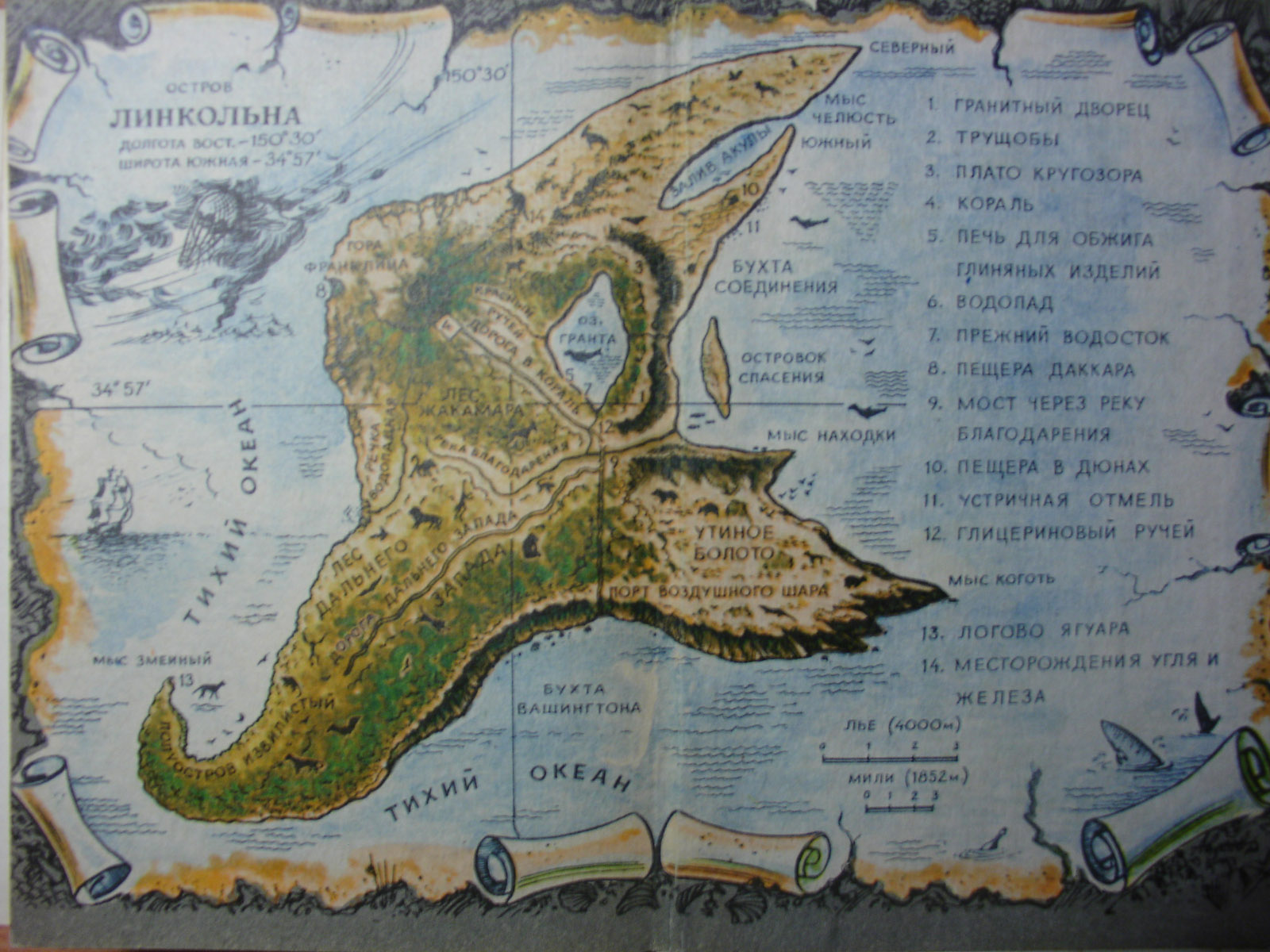 Мини курс «Водный мир»
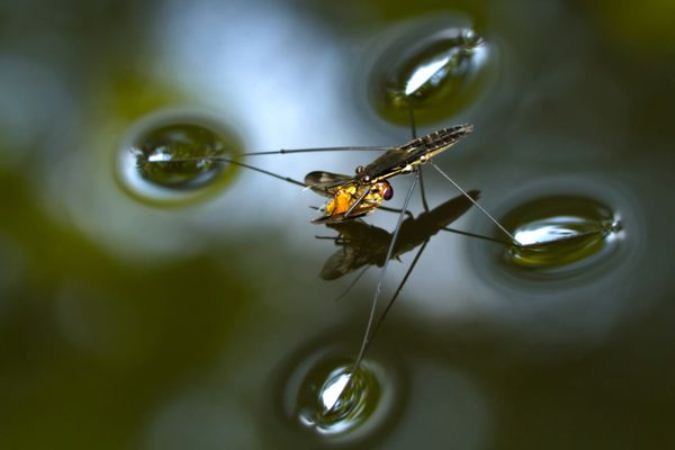 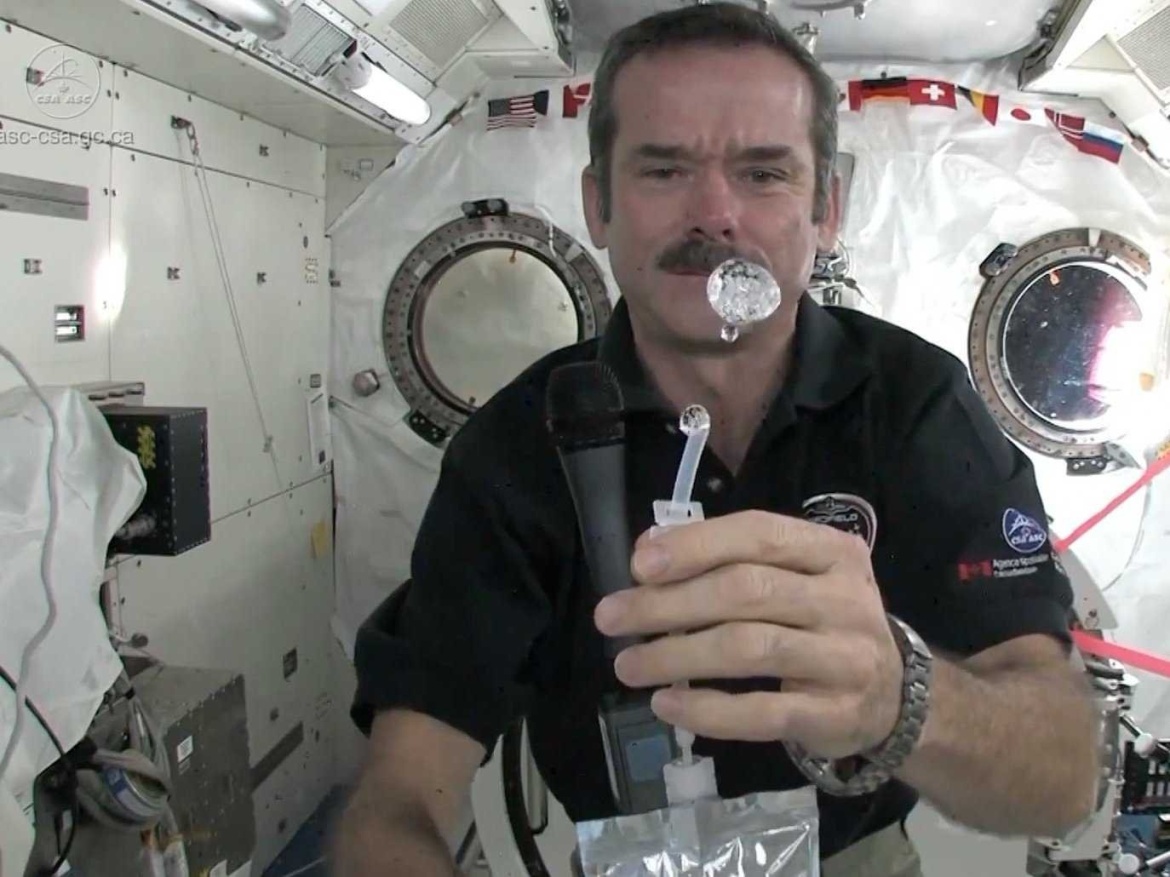 День науки «Мы из будущего»
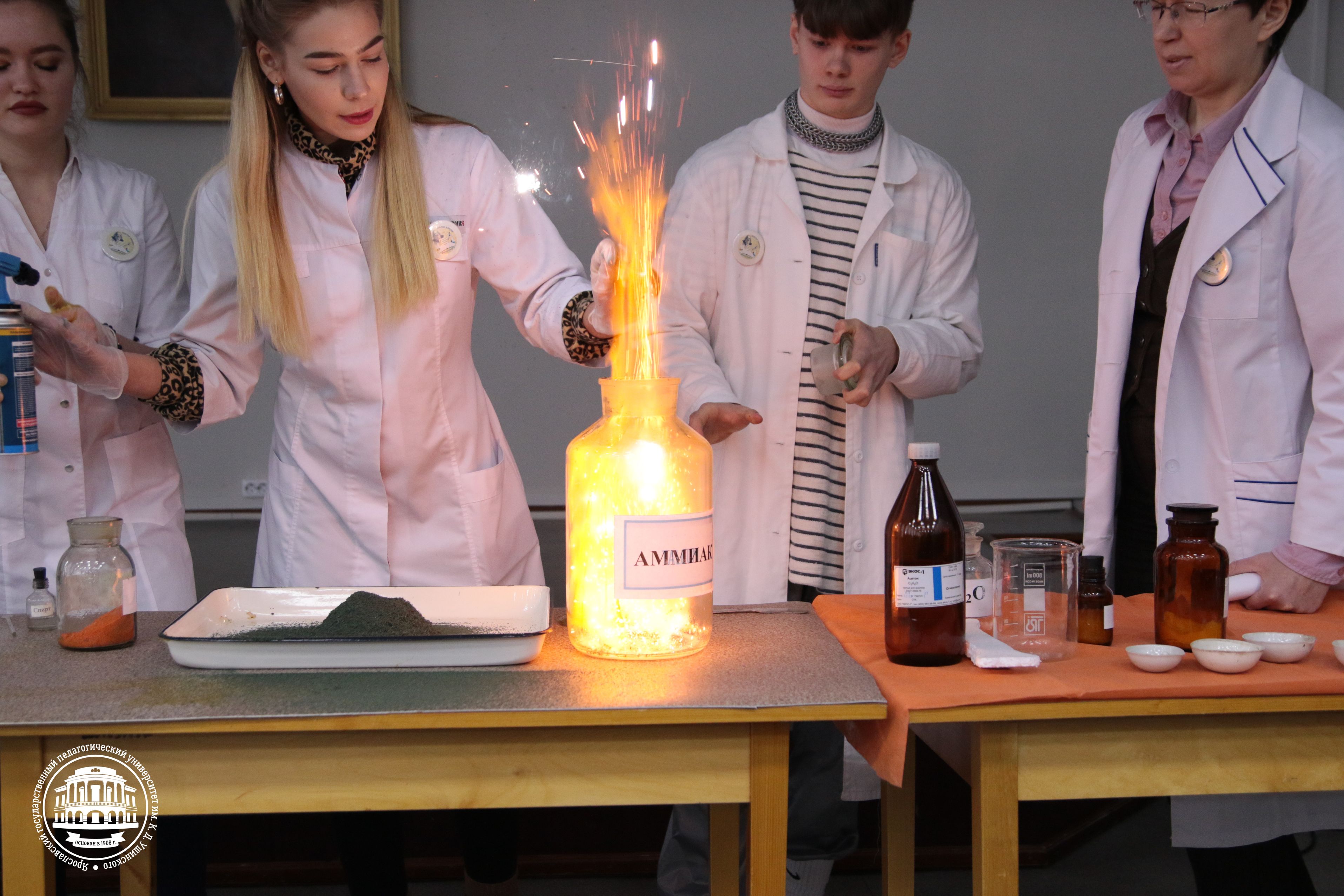 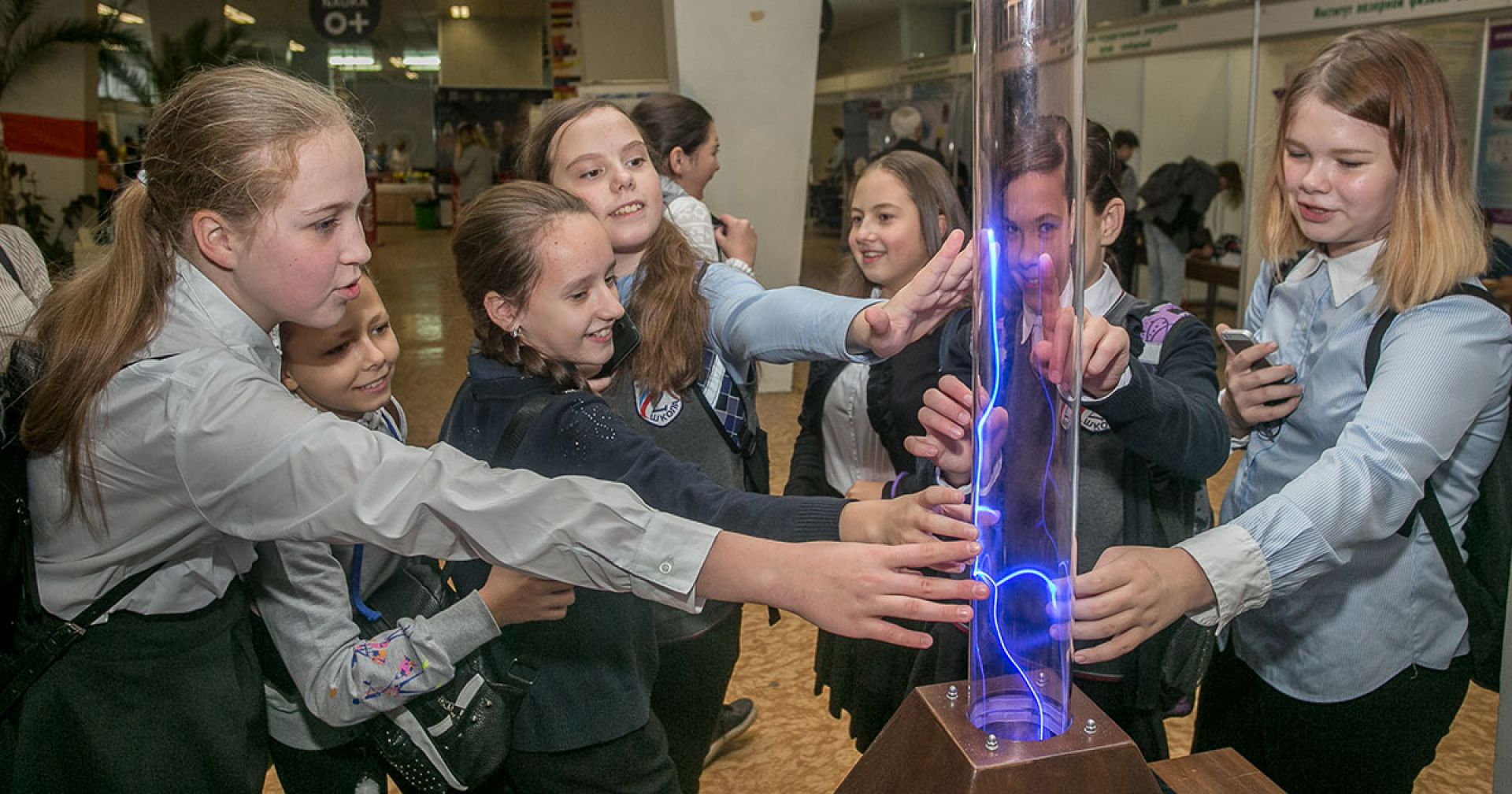 СПАСИБО ЗА РАБОТУ, КОЛЛЕГИ!
Ссылка на запись вебинара: https://events.webinar.ru/51207829/208562906/record-new/1649442847